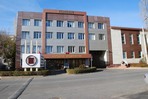 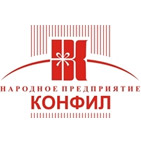 - история образования народного предприятия «Конфил» ;- деятельность предприятия;- продукция предприятия;- народное предприятие «Конфил» сегодня
ПРАВИЛА РАБОТЫ В ГРУППЕ:
уметь договариваться с членами группы;
слушать друг друга;
распределять работу между собой;
быть очень внимательными
ПРАВИЛА ПРЕЗЕНТАЦИИ:
назови тему;
заинтересуй слушателя выступлением;
говори свободно. Следи за жестами и мимикой;
подчёркивай самые важные мысли в своей работе, меняя тон голоса;
делай пазы, что бы слушатели могли осмыслить то, что услышали;
логично закончи своё выступление
План работы
1.Разбейте информацию на связанные части;
2. Озаглавьте каждую часть, подберите фотографии к каждой части.
3. Наклейте на листы фотографии и подпишите согласно абзацам.
4.Подготовьте презентацию своей работы.
П - - - - - - - - - - Ь
У
Т
Е
В
О
Д
И
Т
Е
Л
ПУТЕВОДИТЕЛЬ
МОЛОДЦЫ!